Antoine-Jean Gros
(1771-1835)
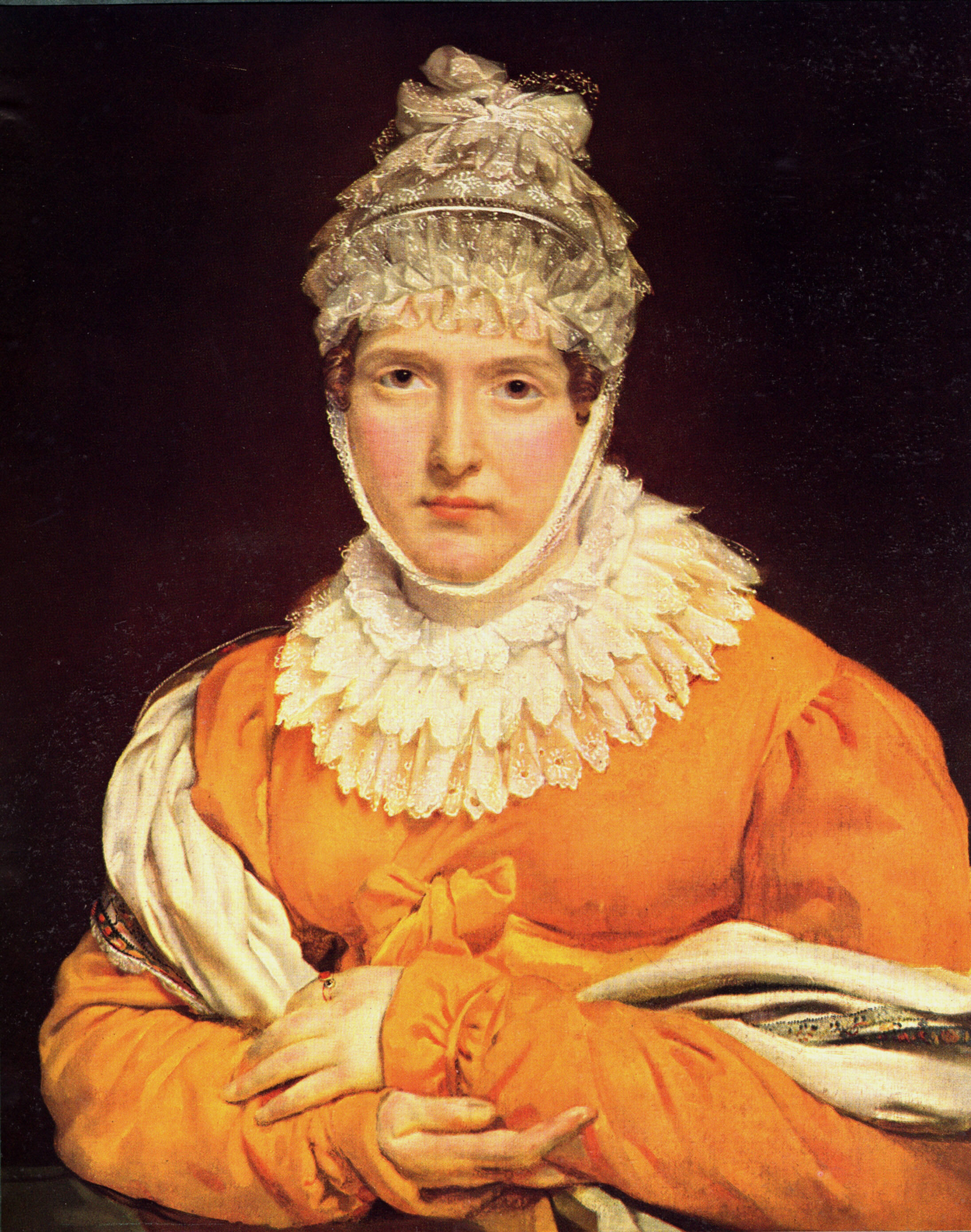 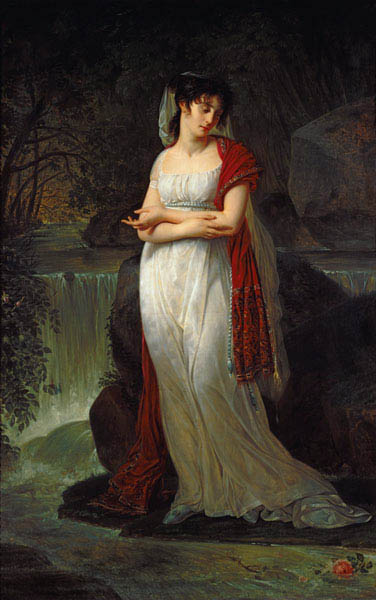 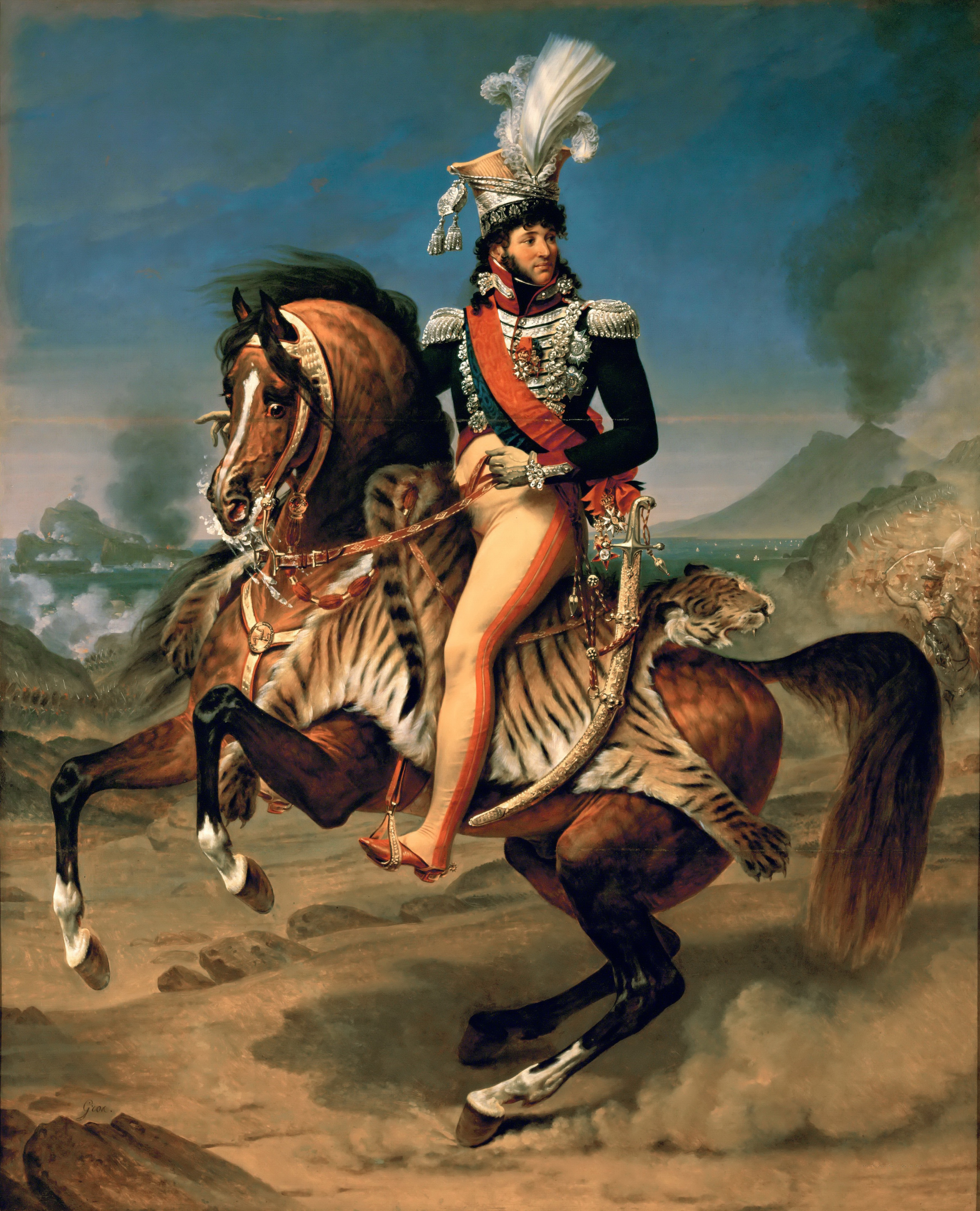 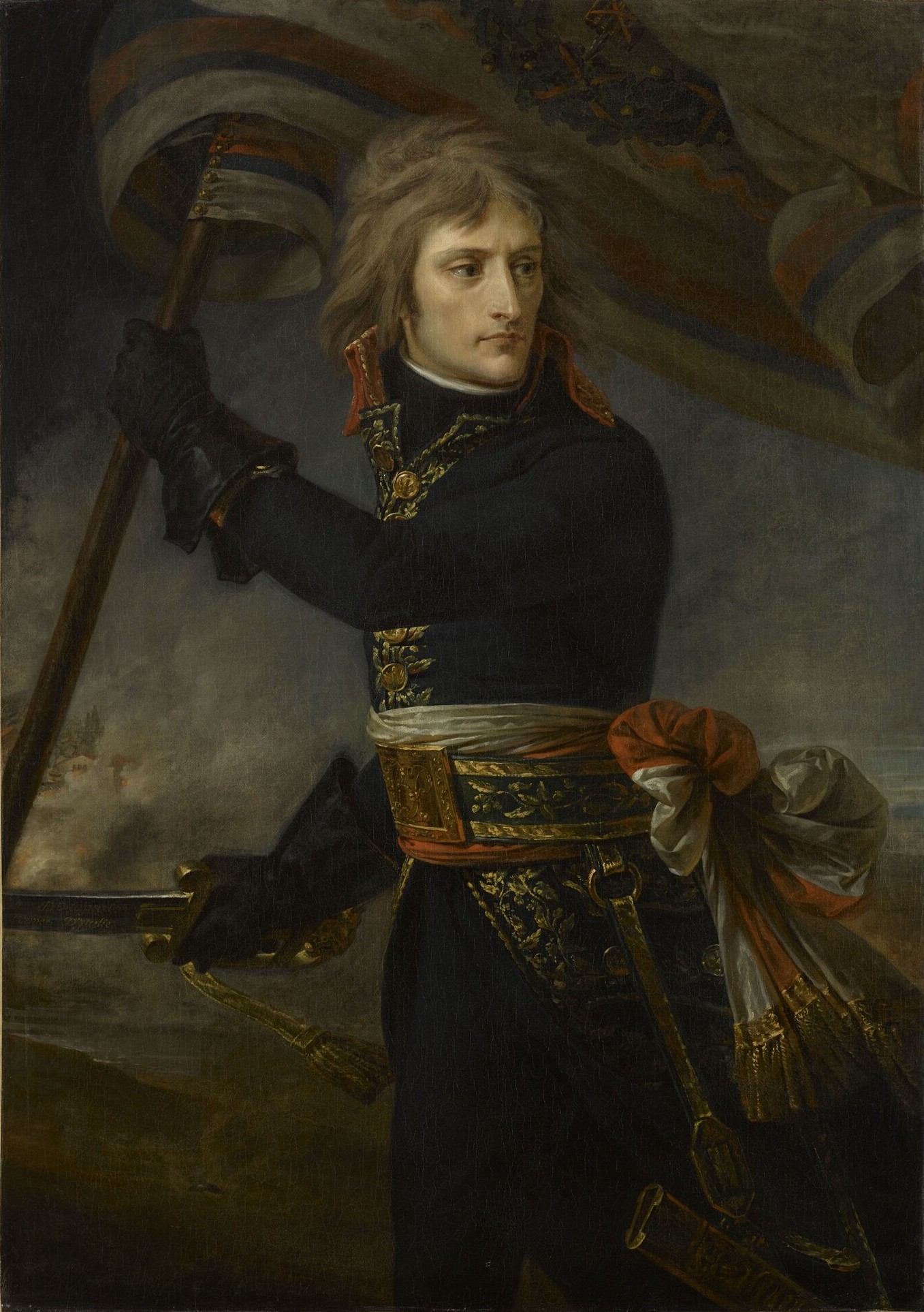 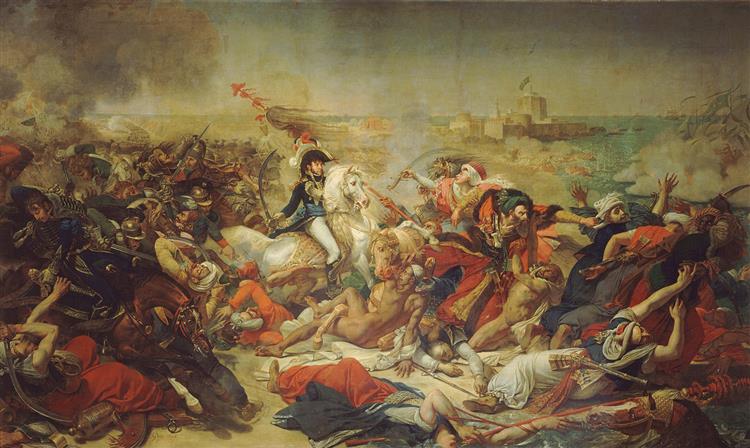 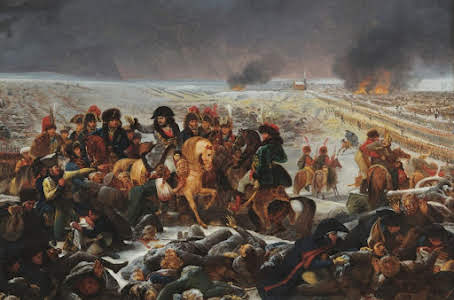 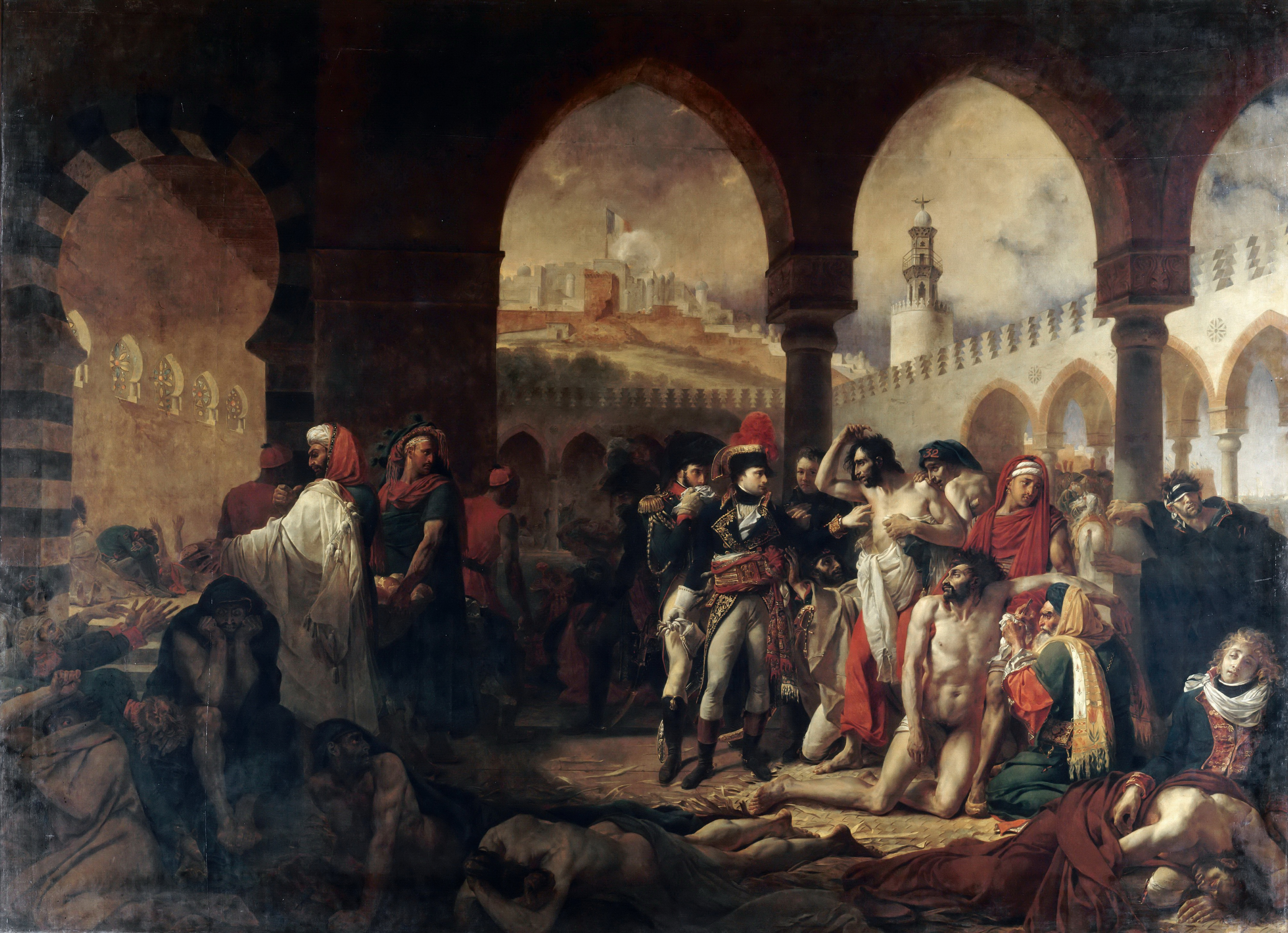 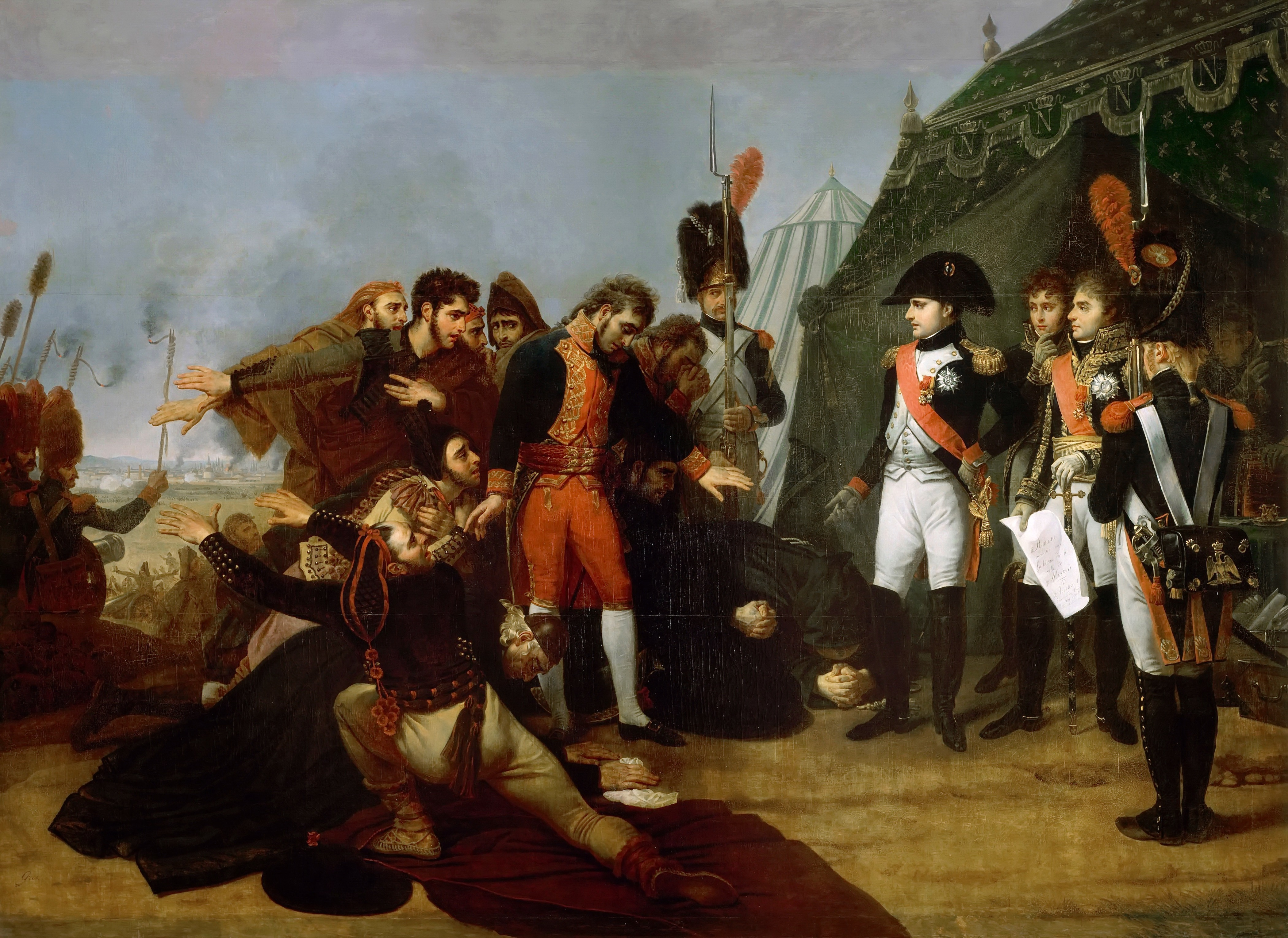 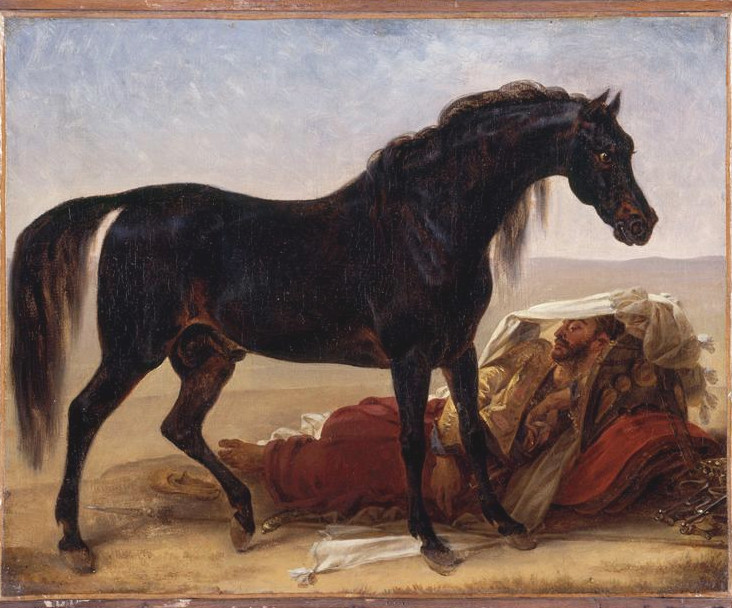